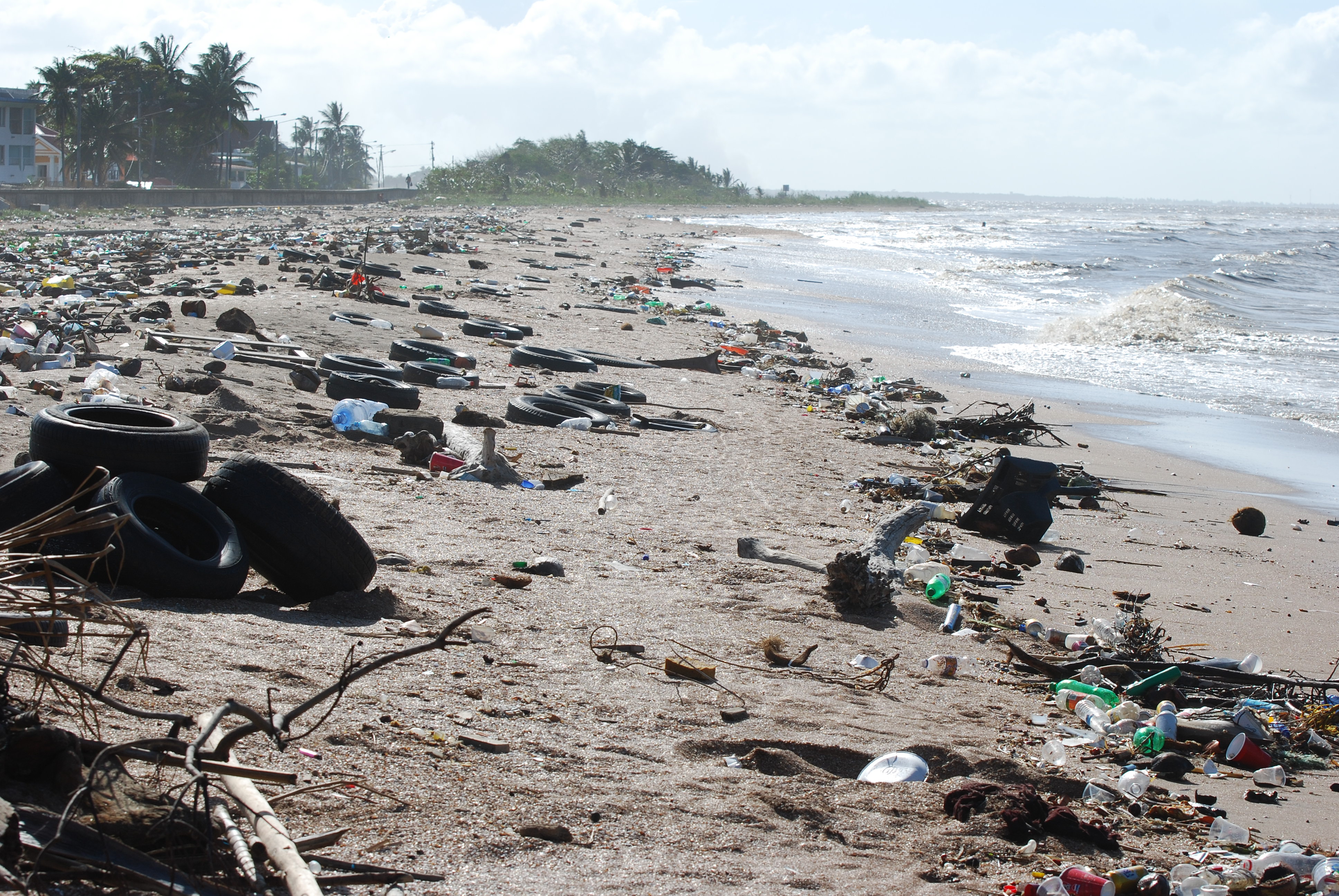 Human activity can have a negative impact on biodiversity
Pollution kills plants and animals which can reduce biodiversity.
Biodiversity is the variety of all different species of organisms on Earth, or within an ecosystem
Biodiversity and the effect of human interaction on the ecosystem
Biodiversity
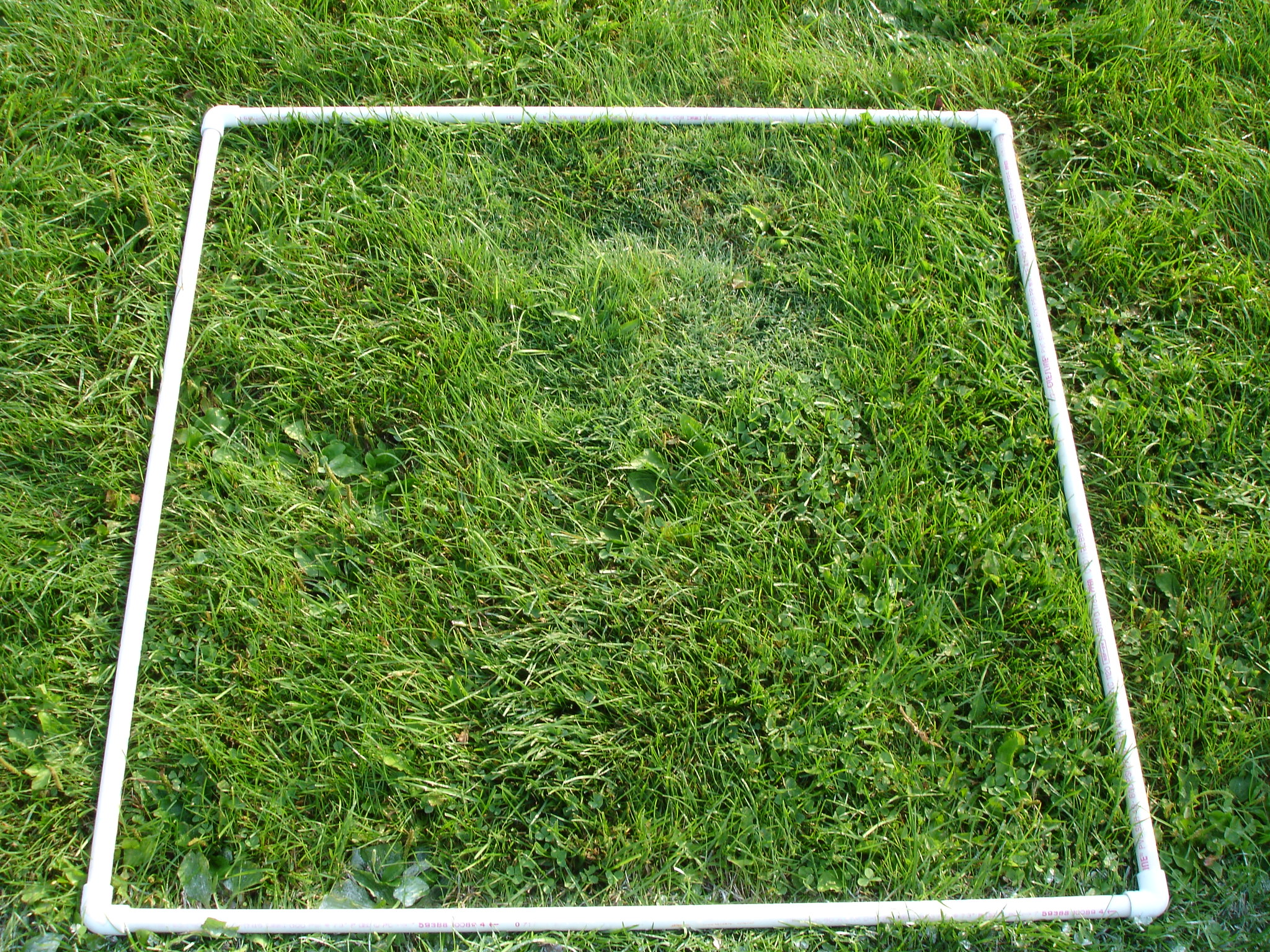 Experimental methods are used to determine the distribution and abundance of a species.
AQA GCSE ECOLOGY PART 3
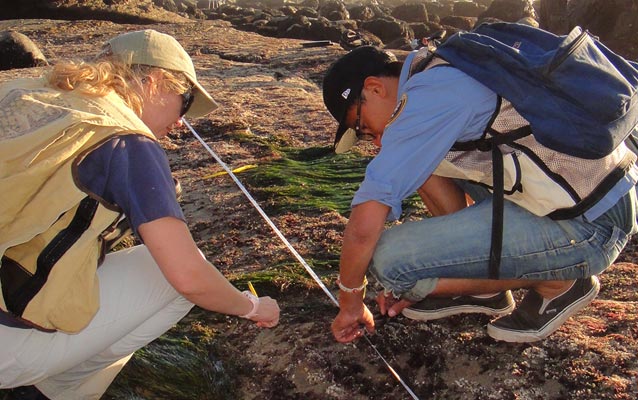 Waste, land use and deforestation
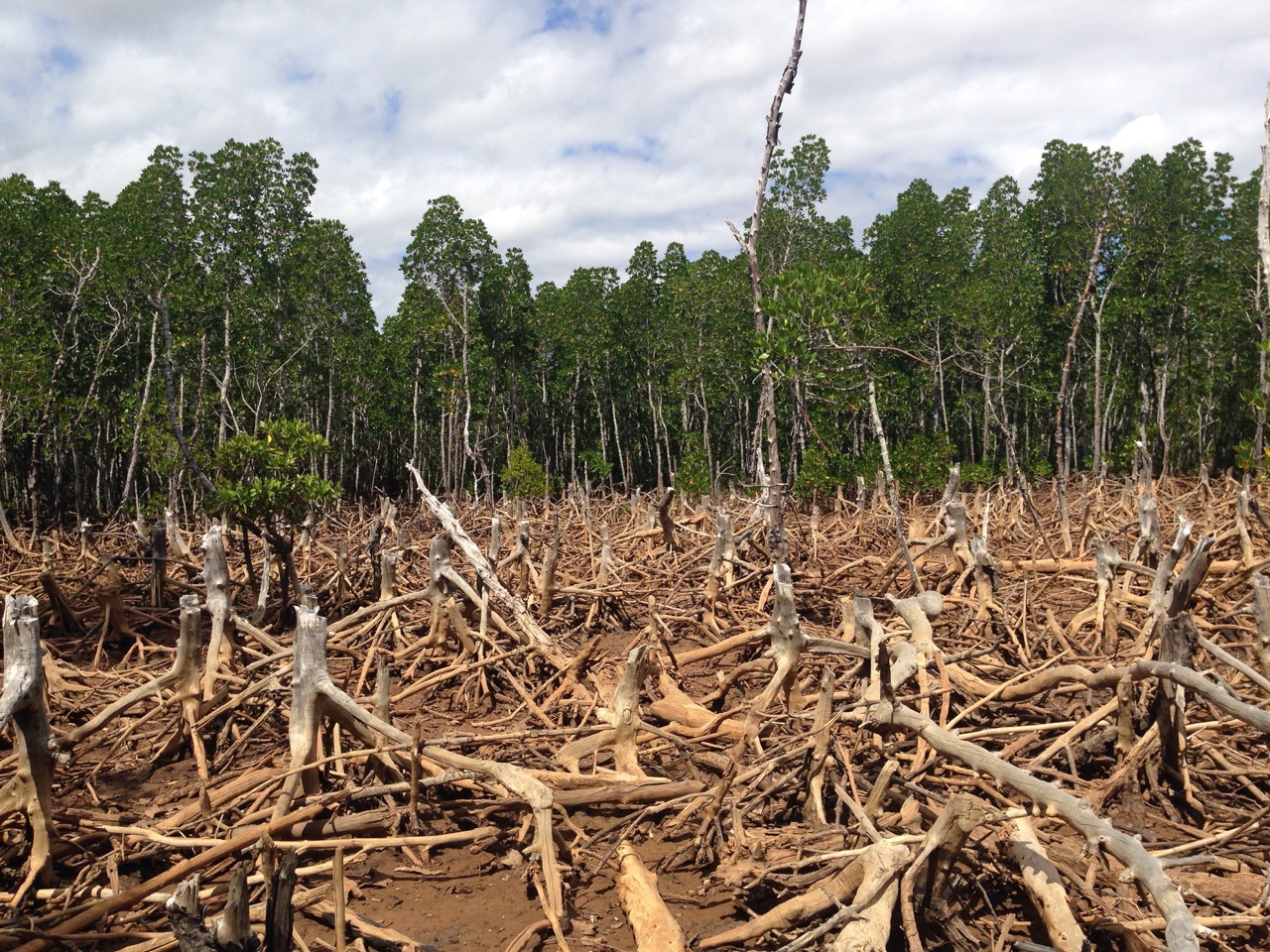 Impact of environmental change (Biology HT only)
The decay or burning of peat release CO2 into the atmosphere.
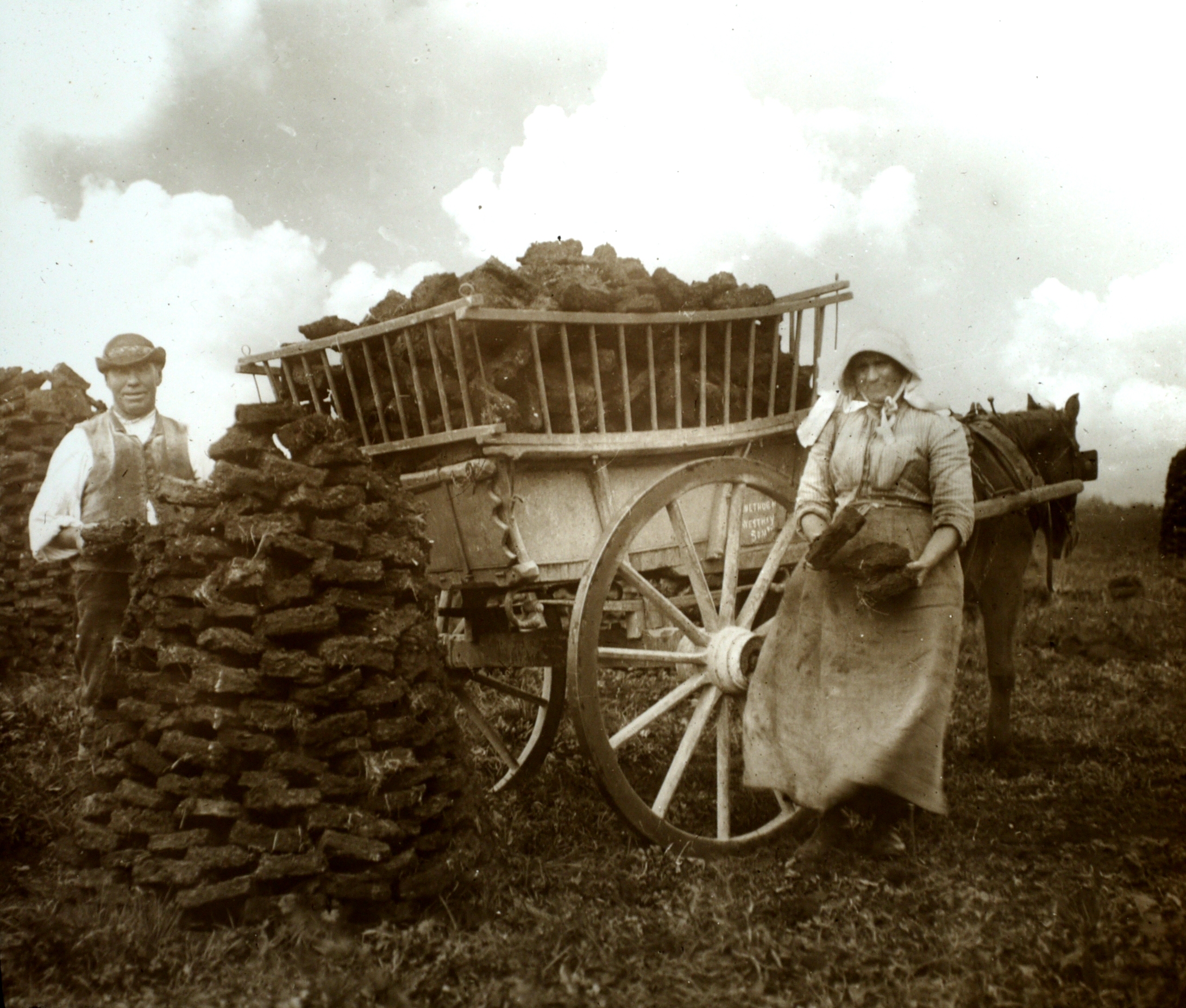 This conflicts with conserving peat bogs and peatlands as habitats for biodiversity and reduce CO2 emissions.
Example: Several species of bird migrate from cold winter conditions to warmer conditions closer to the equator.
Deforestation reduces biodiversity and removes a sink for increasing the amount CO2  in the atmosphere.
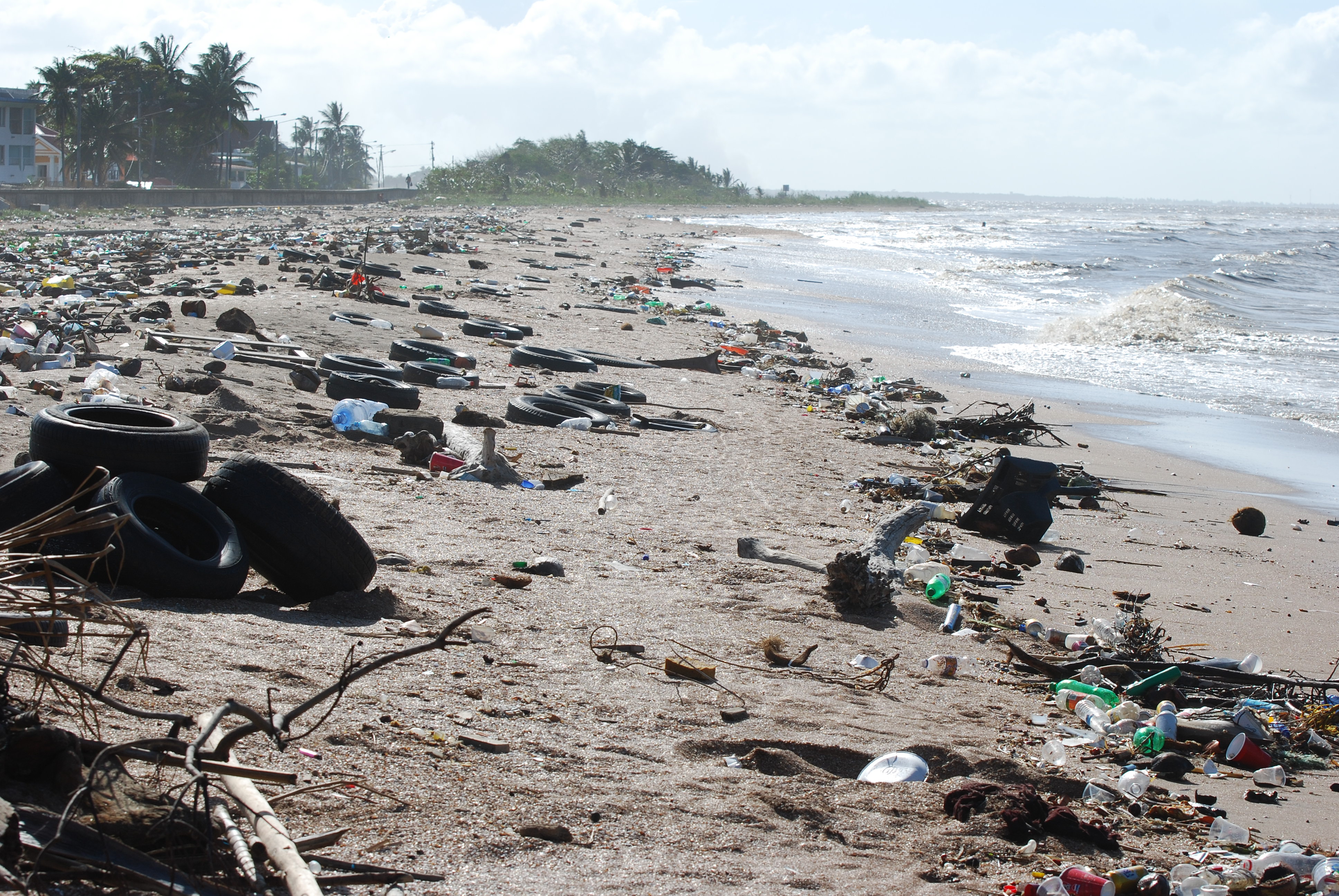 Human activity can have a negative impact on biodiversity
Pollution kills plants and animals which can reduce biodiversity.
Biodiversity is the variety of all different species of organisms on Earth, or within an ecosystem
Biodiversity and the effect of human interaction on the ecosystem
Biodiversity
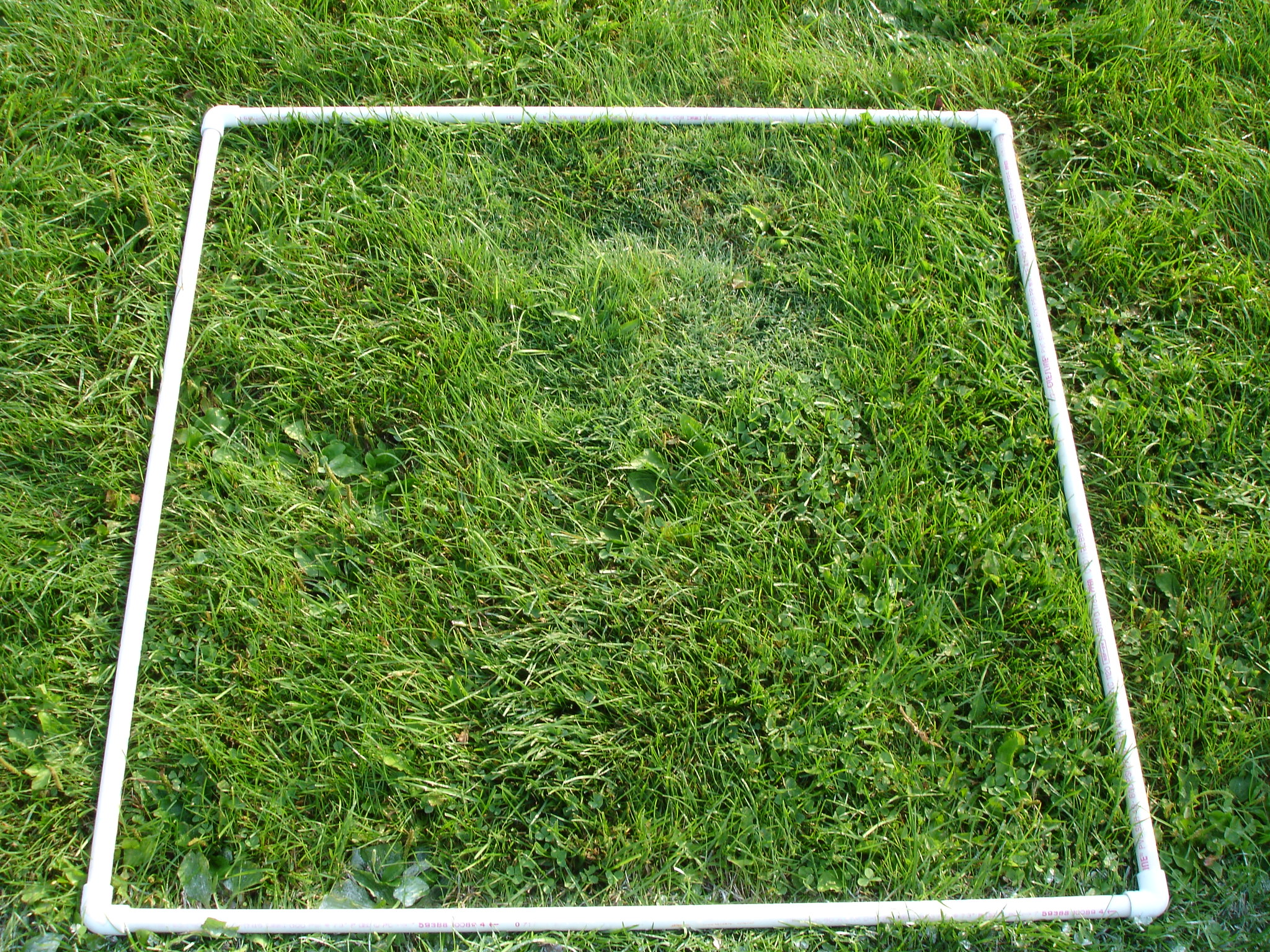 Experimental methods are used to determine the distribution and abundance of a species.
AQA GCSE ECOLOGY PART 3
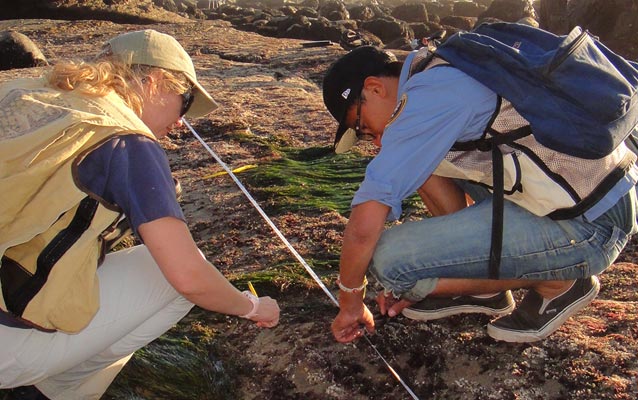 Waste, land use and deforestation
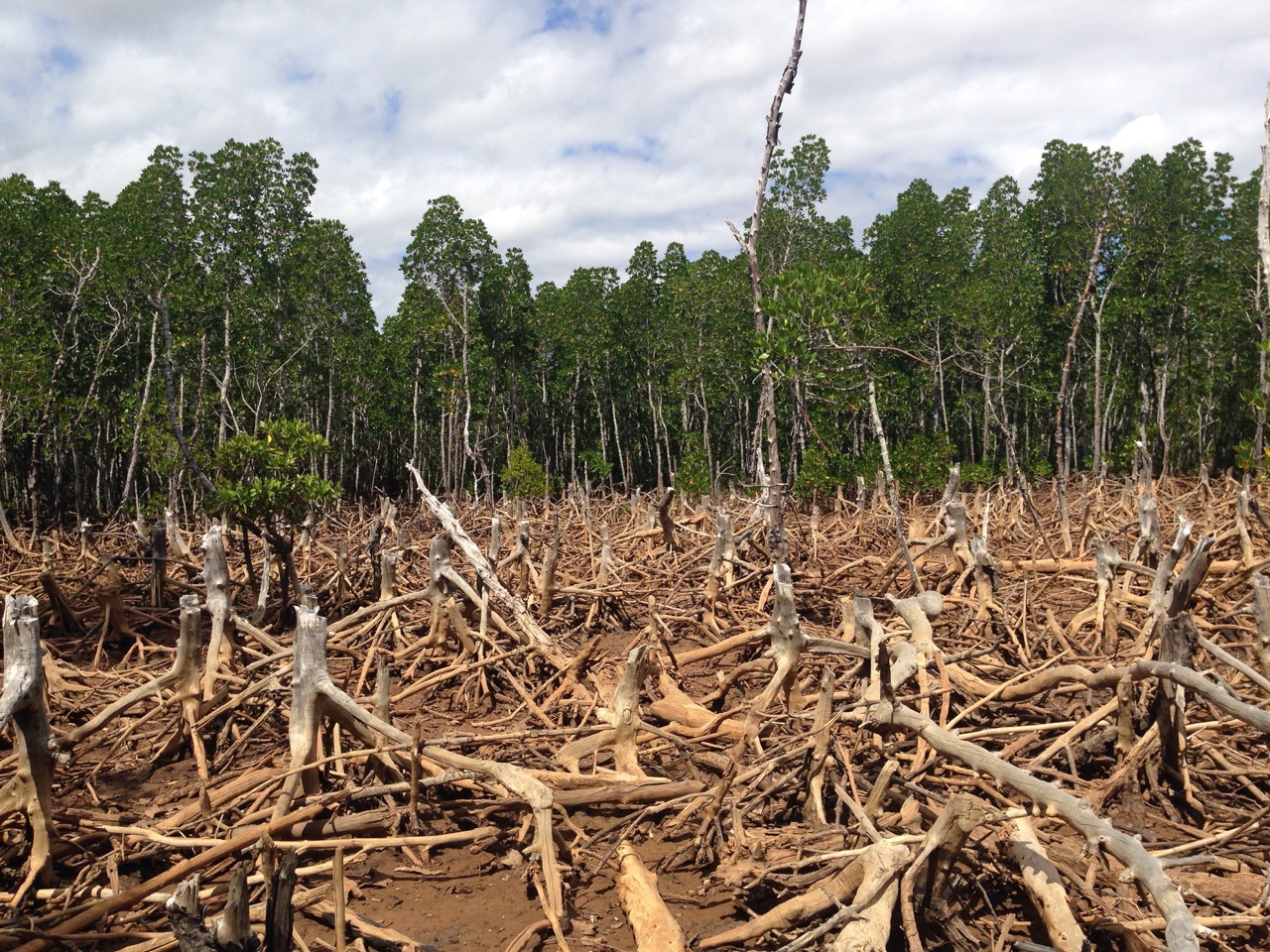 Impact of environmental change (Biology HT only)
The decay or burning of peat release CO2 into the atmosphere.
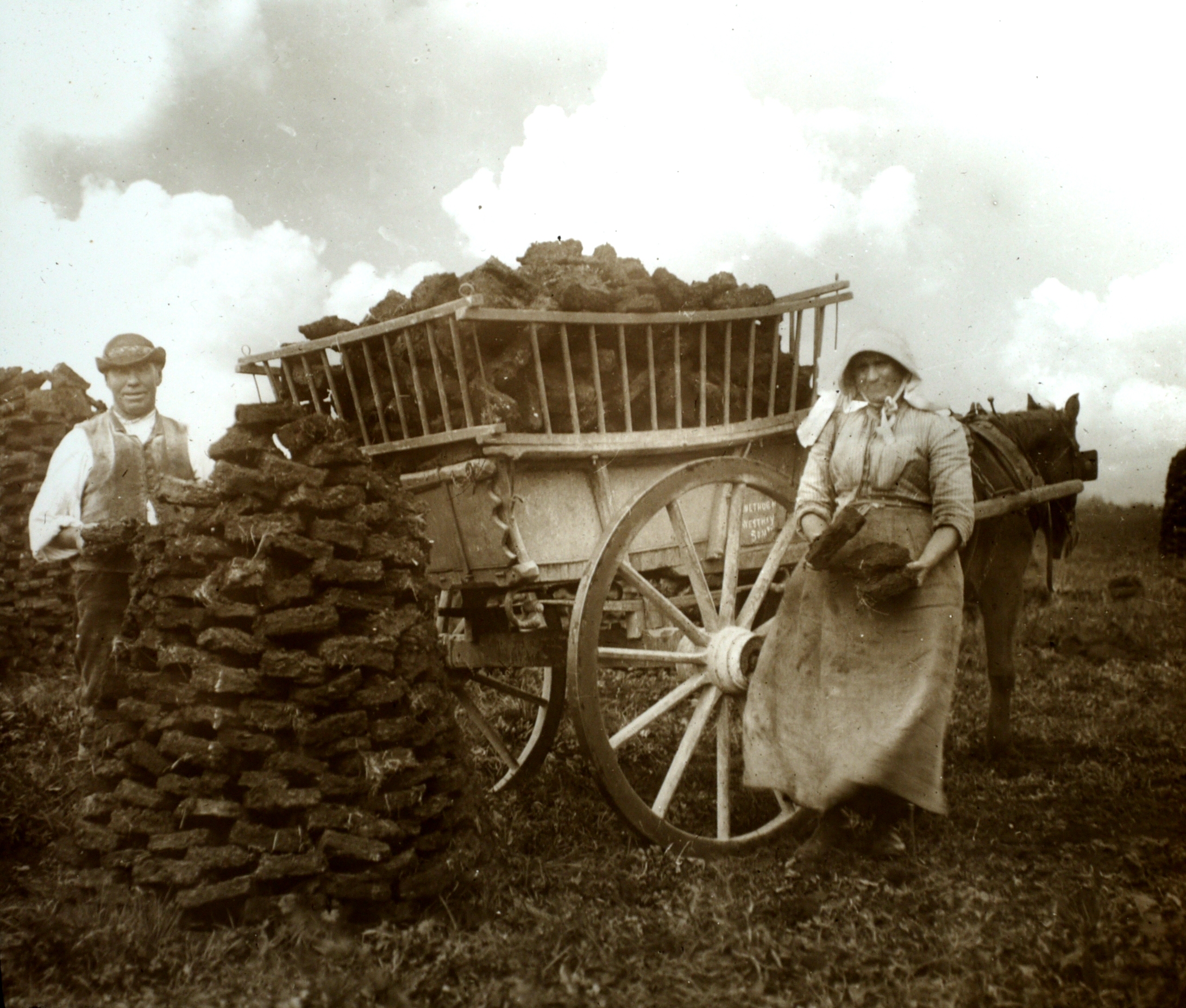 This conflicts with conserving peat bogs and peatlands as habitats for biodiversity and reduce CO2 emissions.
Example: Several species of bird migrate from cold winter conditions to warmer conditions closer to the equator.
Deforestation reduces biodiversity and removes a sink for increasing the amount CO2  in the atmosphere.
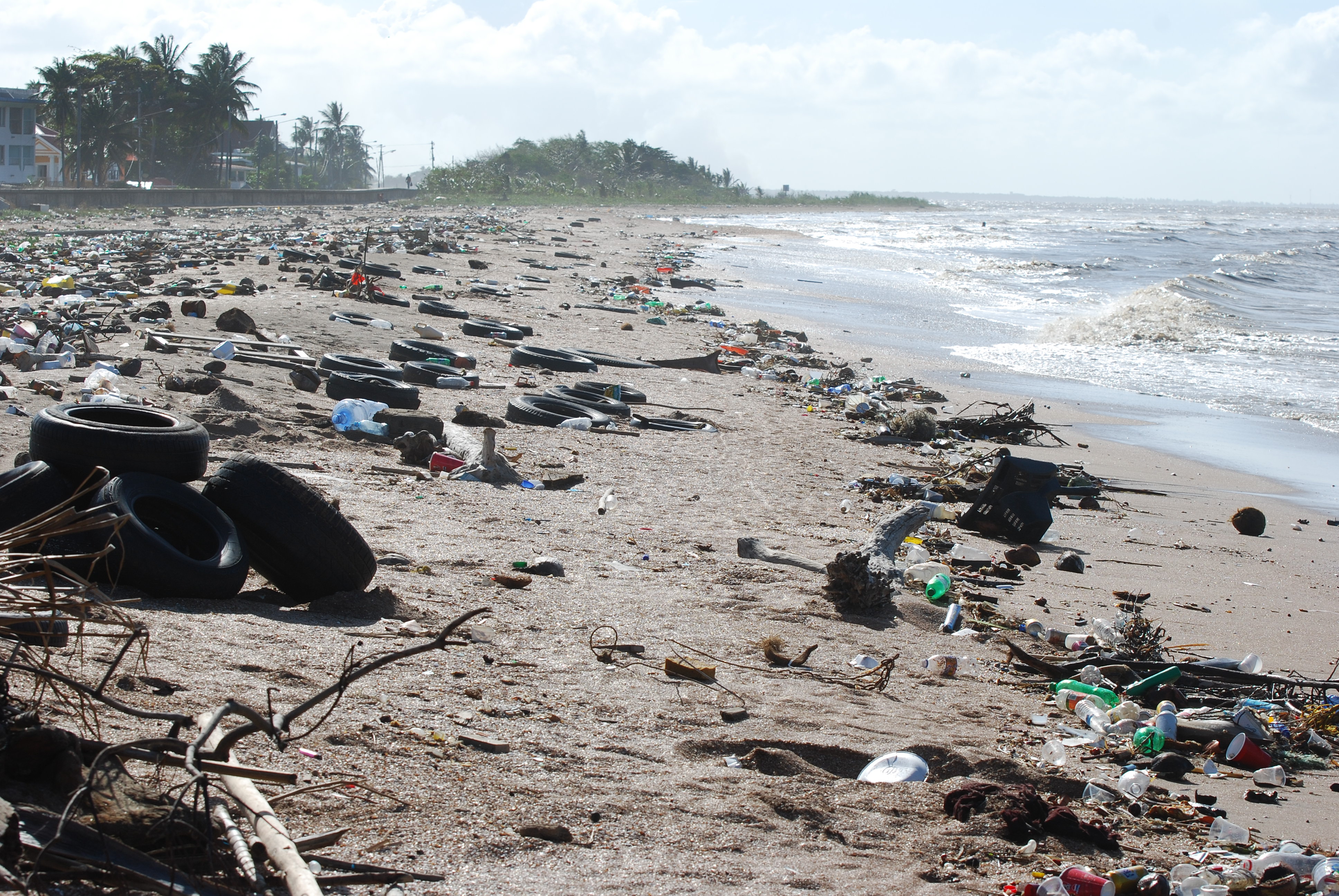 Human activity can have a negative impact on biodiversity
Pollution kills plants and animals which can reduce biodiversity.
Biodiversity is the variety of all different species of organisms on Earth, or within an ecosystem
Biodiversity and the effect of human interaction on the ecosystem
Biodiversity
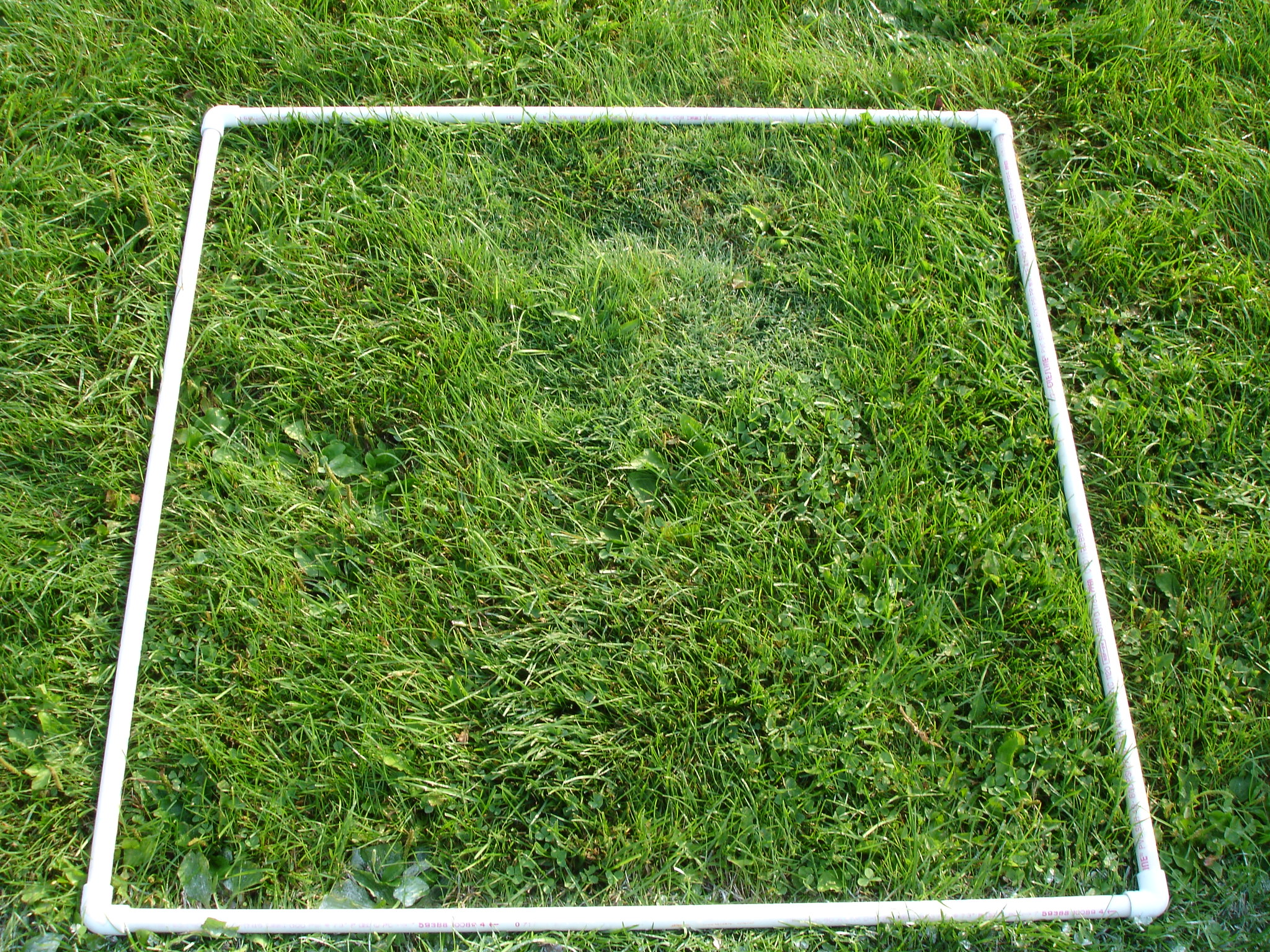 Experimental methods are used to determine the distribution and abundance of a species.
AQA GCSE ECOLOGY PART 3
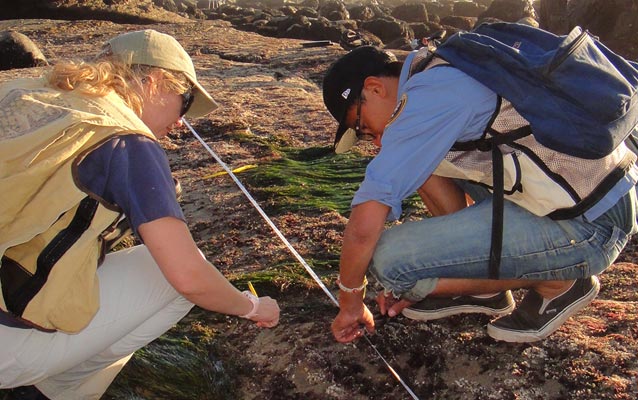 Waste, land use and deforestation
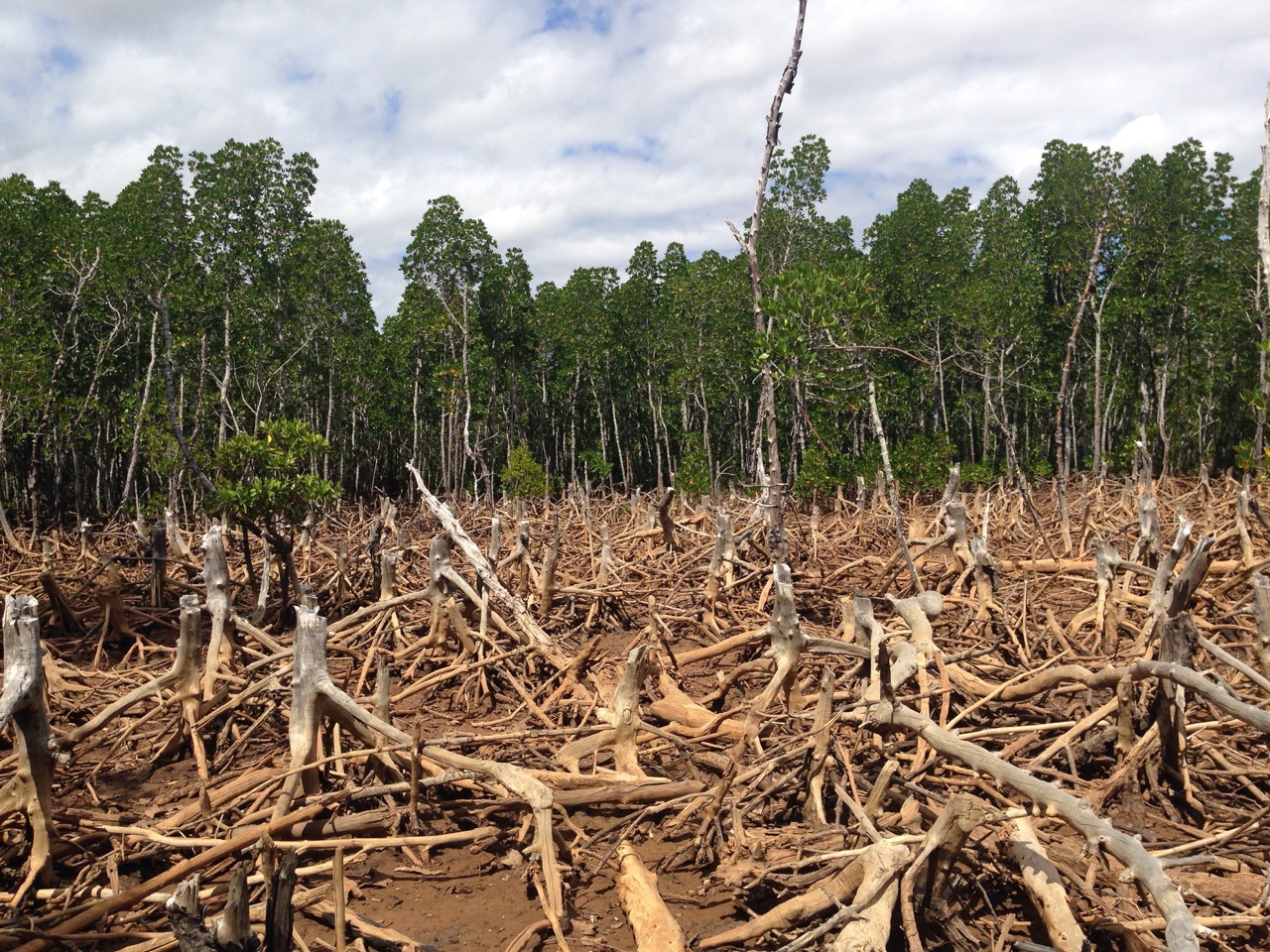 Impact of environmental change (Biology HT only)
The decay or burning of peat release CO2 into the atmosphere.
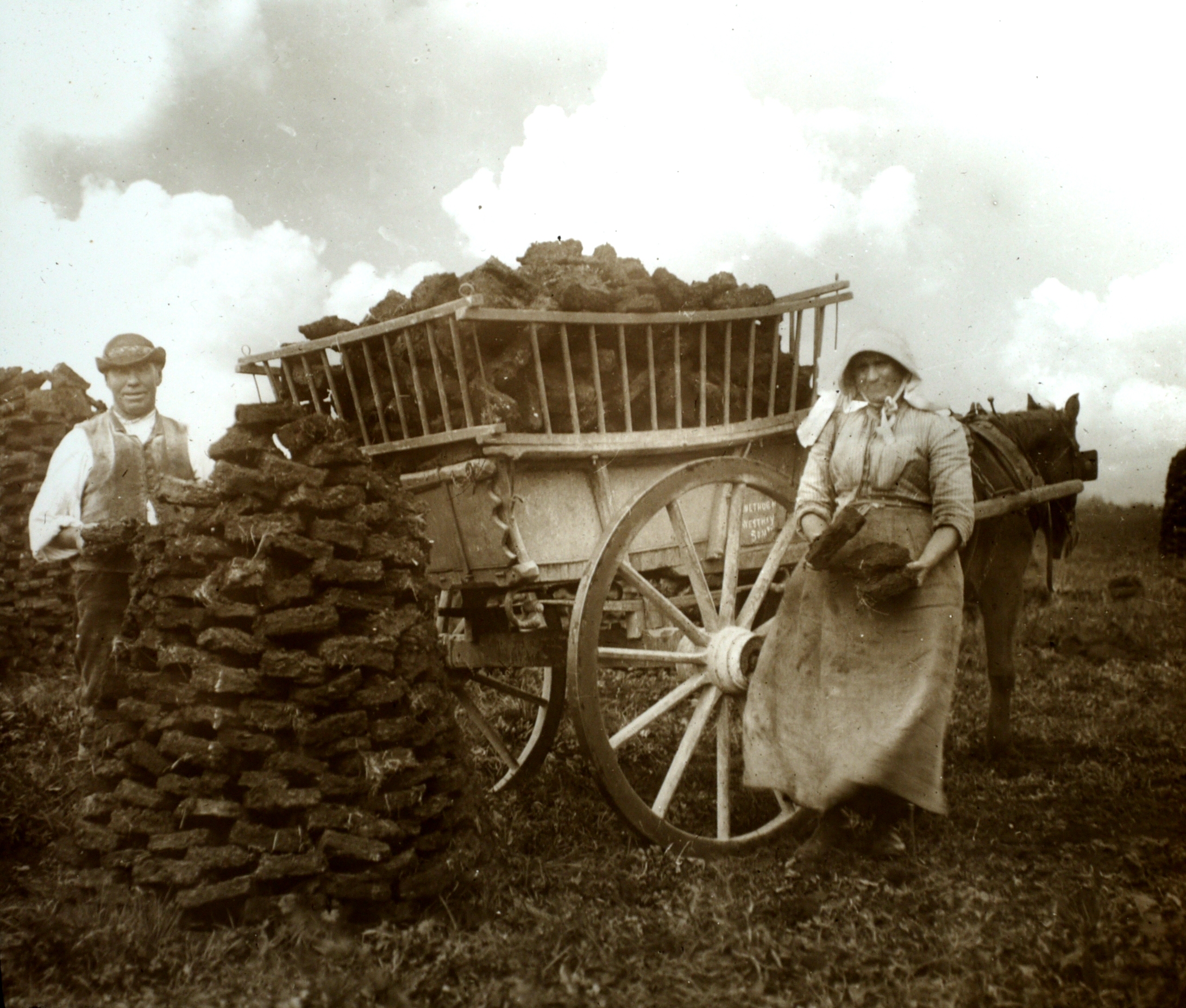 This conflicts with conserving peat bogs and peatlands as habitats for biodiversity and reduce CO2 emissions.
Example: Several species of bird migrate from cold winter conditions to warmer conditions closer to the equator.
Deforestation reduces biodiversity and removes a sink for increasing the amount CO2  in the atmosphere.
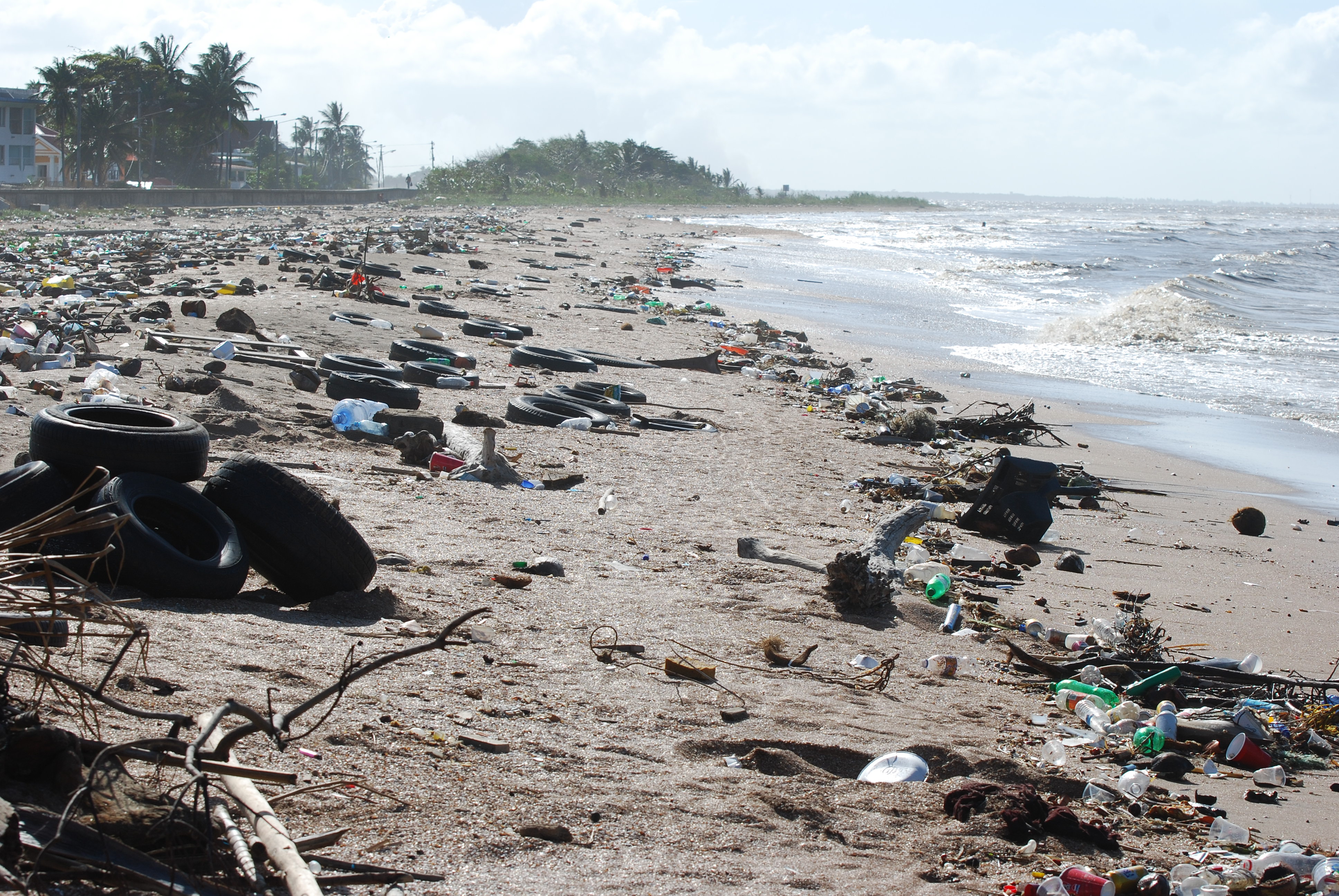 Human activity can have a negative impact on biodiversity
Pollution kills plants and animals which can reduce biodiversity.
Biodiversity is the variety of all different species of organisms on Earth, or within an ecosystem
Biodiversity and the effect of human interaction on the ecosystem
Biodiversity
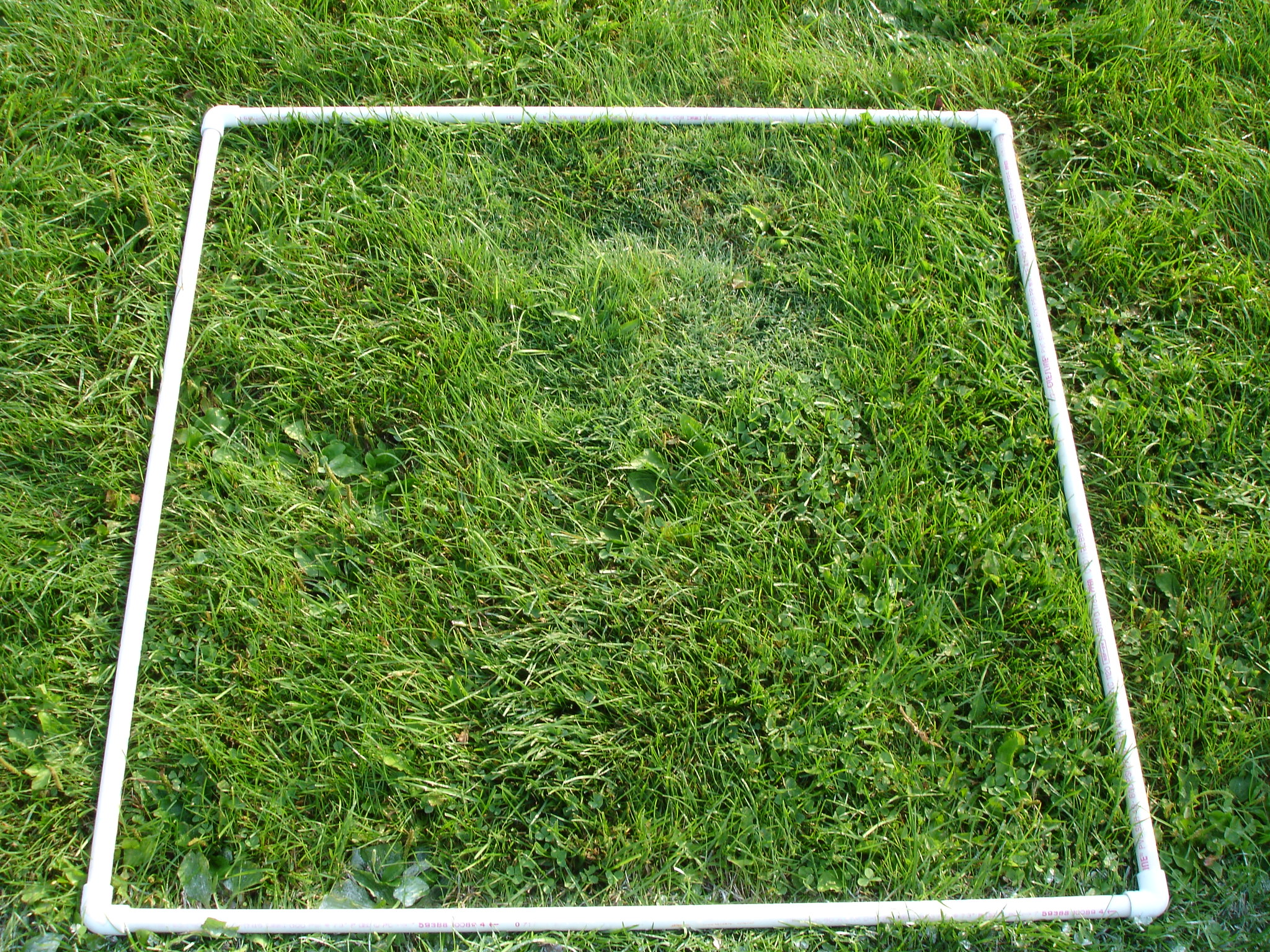 Experimental methods are used to determine the distribution and abundance of a species.
AQA GCSE ECOLOGY PART 3
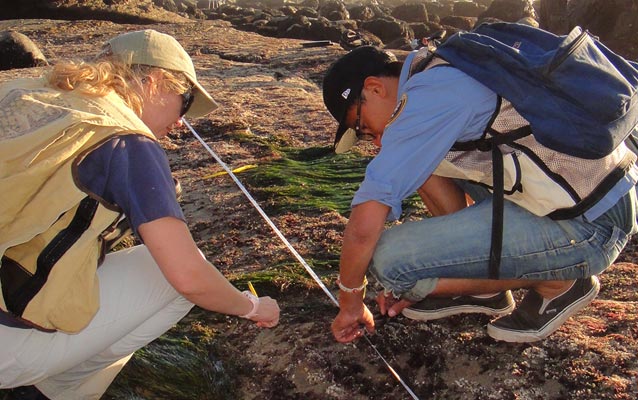 Waste, land use and deforestation
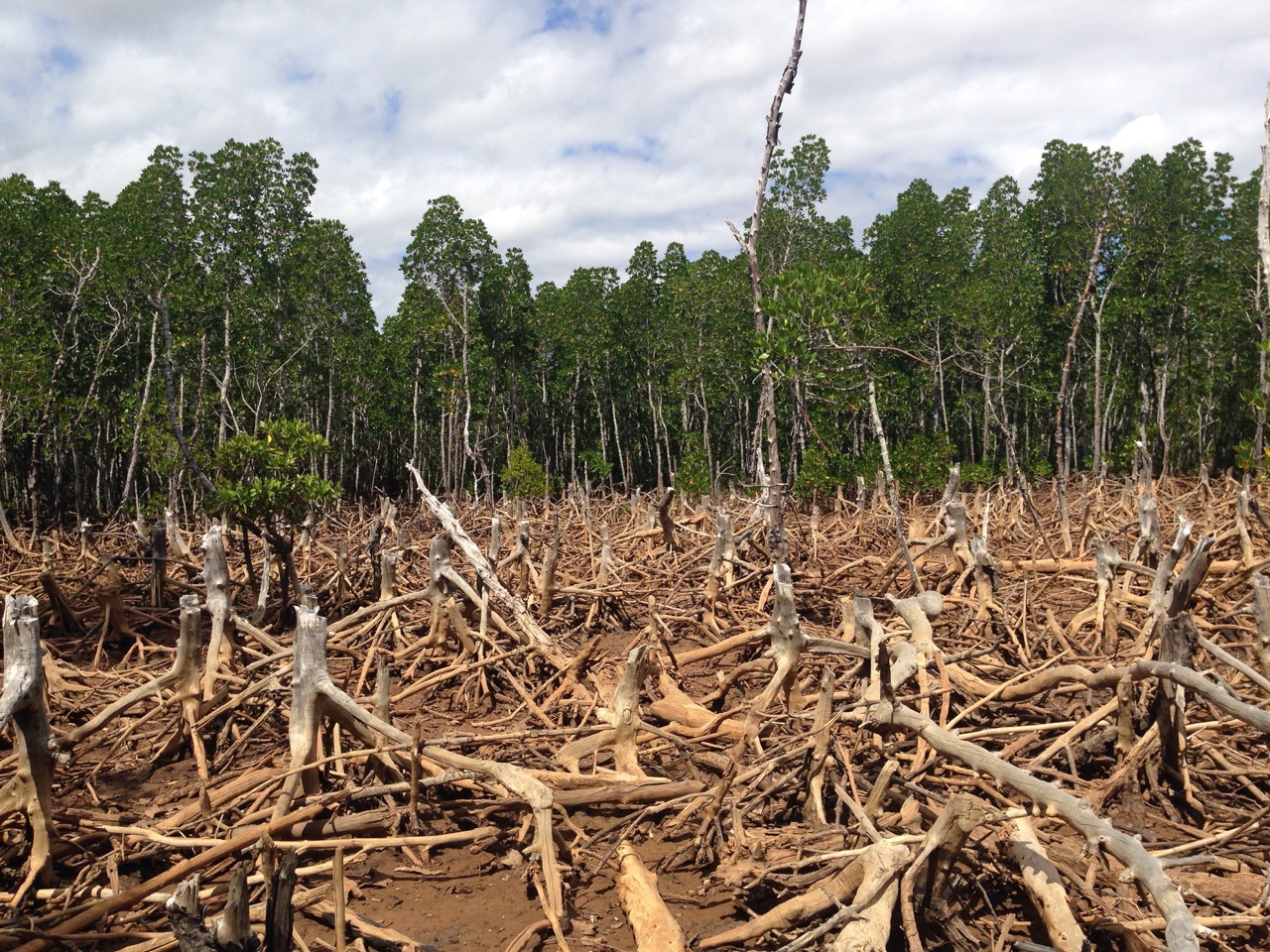 Impact of environmental change (Biology HT only)
The decay or burning of peat release CO2 into the atmosphere.
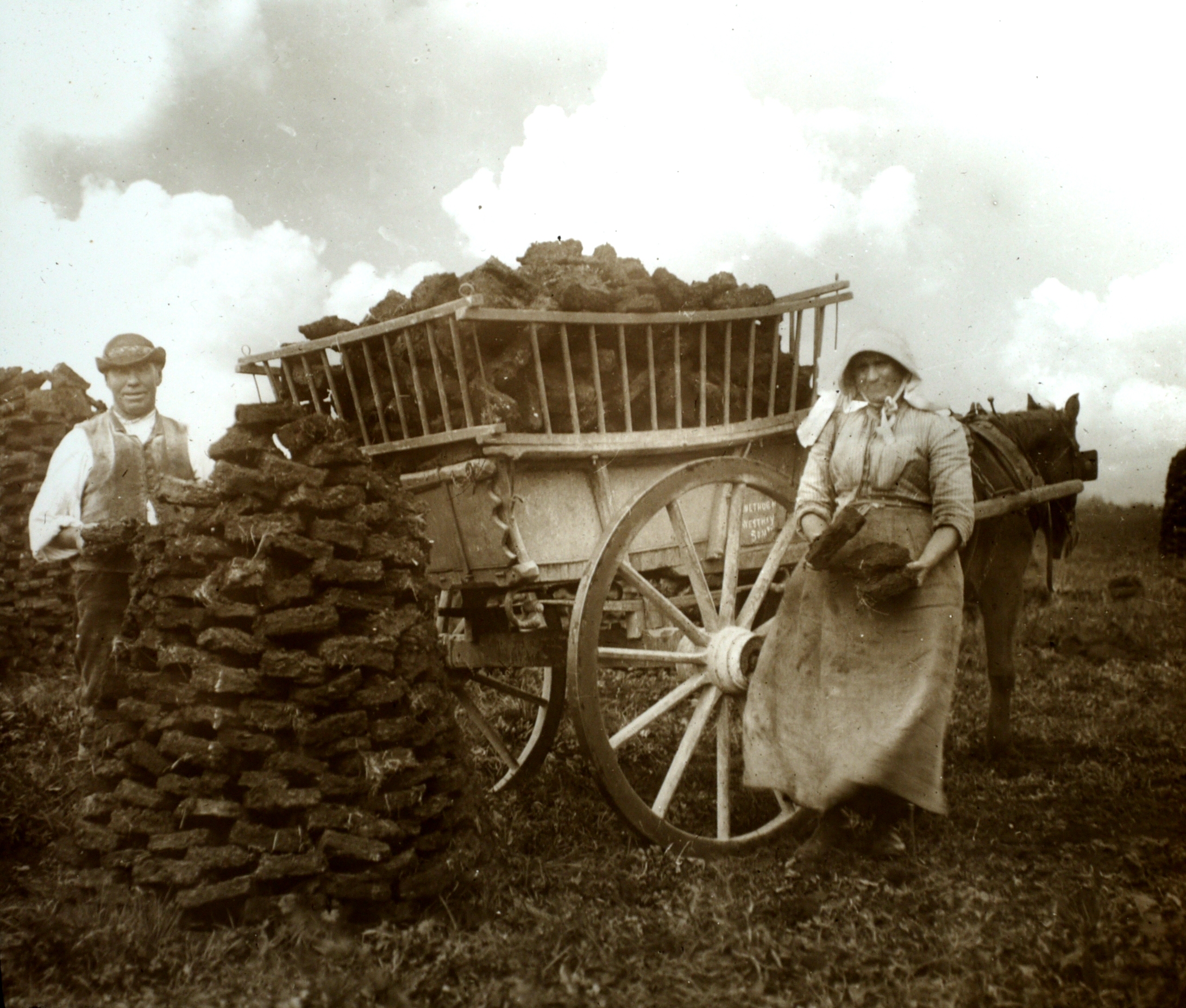 This conflicts with conserving peat bogs and peatlands as habitats for biodiversity and reduce CO2 emissions.
Example: Several species of bird migrate from cold winter conditions to warmer conditions closer to the equator.
Deforestation reduces biodiversity and removes a sink for increasing the amount CO2  in the atmosphere.